Пересмотр принципов внутреннего контроля в Европейской комиссии Сообщество PEMPAL по внутреннему аудиту (СВА)Брюссель, 27 февраля 2017 г.
Организации могут потерпеть неудачу ……
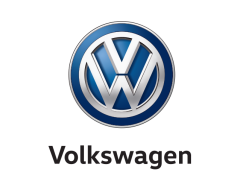 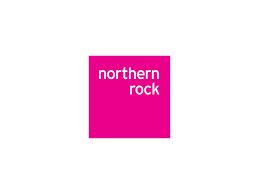 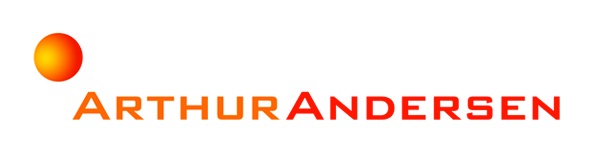 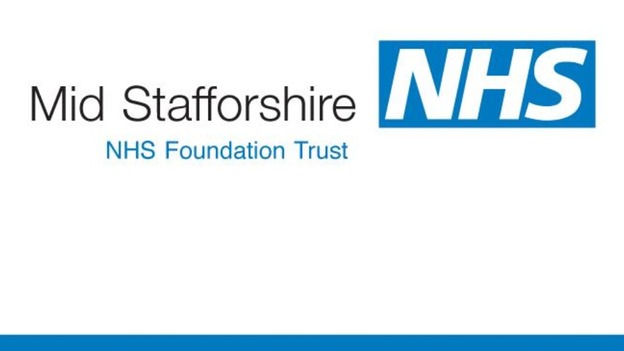 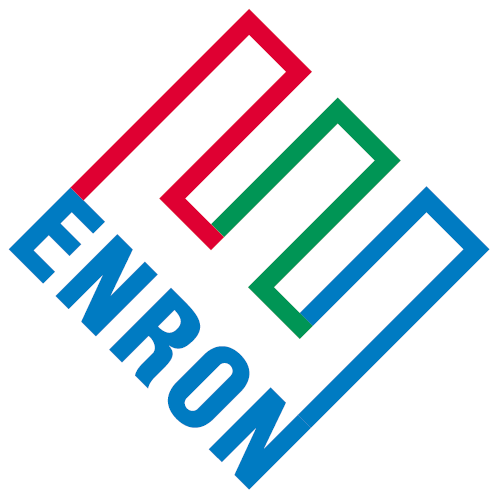 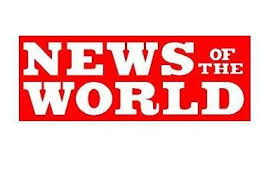 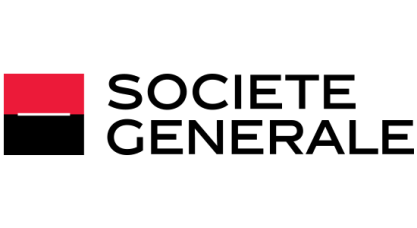 Сфера применения внутреннего контроля
Управление
Управление рисками
Кадровая политика
Мониторинг
Управление деятельностью
Ценности
Эффективные услуги и структуры
Культура
Эффективные механизмы планирования и отчетности
Модели поведения
Стратегии противодействия мошенничеству
. . .
Совет
Европейский парламент
Европейская 
комиссия
(Коллегия уполномоченных 28)
Служба
X
Служба 
внутреннего 
Аудита
Ген 
дирекция X
Ген 
дирекция Y
Ген 
дирекция …
Бюджет Ген 
дирекции
Служба 
Y
Европейская счетная палата
33 Генеральные дирекции
11 служб
Бюджет - 150 млрд евро
Государства-члены
Подрядчики/бенефициары
4
Третьи страны
Подотчетность
Уполномоченное лицо/Ген. директор (руководящие полномочия)
Коллегия
(политические полномочия)
Европейский Парламент и Совет
Ежегодный отчет руководства
Годовой отчет по итогам работы
Ст. 99.5 Доклада
APC
Качество годового отчета
Сведения о значимых вопросах 
Ст. 99.3 Доклада 
Общее мнение
Подразделения + дирекции 
(управленческий контроль)
Центральные службы
рекомендации
3 линии обороны
Директор  
(управление рисками и внутренний контроль)
Обеспечение достоверности отчетности
СВА
обеспечение достоверности отчетности и консультационная деятельность
СВА
(внутренний аудит)
5
История вопроса
1999
Дела о мошенничестве и коллективная отставка уполномоченных
Апрель 2017 г.:
 принятие новых принципов внутреннего контроля (17)
2001
Учреждение службы внутреннего аудита
2001
 первые стандарты внутреннего контроля (24)
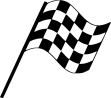 2007 (обновлено в 2014 г.)
Пересмотр стандартов в области внутреннего контроля (16)
2000
«Белая книга» по вопросам реформы
2001
«Белая книга» по вопросам европейской системы управления
6
Понятия, принятые во внутреннем контроле
Инструмент управления
Принципы, а не правила
Должны исходить из контекста
Должны быть увязаны с целями
		… и рисками
Соразмерность

Применение здравого смысла и профессионального суждения!
7
Принципы внутреннего контроля Европейской комиссии
8
Что такое COSO?
Комитет организаций-спонсоров Комиссии Тредвея
Цель: COSO – добровольная частная организация. COSO предоставляет рекомендации высшему корпоративному руководству по внедрению более эффективных и действенных методов ведения операции в соответствии с принципами деловой этики во всем мире. 
Она поддерживает и распространяет принципы и руководства на основе углубленных исследований, анализа и передовой практики.
Источник: www.COSO.com
9
Цель пересмотра
Гарантия устойчивого внутреннего контроля на основе гибких принципов. 
Разъяснение и усиление обязанностей.
Содействие эффективному и действенному внедрению во всех департаментах Комиссии.
10
Более устойчивый и гибкий внутренний контроль
Переход от системы, основанной на соблюдении правил, к системе, основанной на соблюдении принципов.
Генеральные дирекции должны внедрять принципы в соответствии с присущим им характеристикам и условиям.
11
Эффективное и действенное внедрение в Комиссии в целом
Отличие текущей оценки от специальной оценки
Текущая оценка заключается в непрерывном мониторинге на всех уровнях организации с использованием формальных и неформальных средств.
Специальная оценка основана на использовании согласованной методологии и отчетности.
Оба вида оценки являются взаимосвязанными и взаимодополняющими.
12
Annual assessment
(Stocktaking and reporting)
Ежегодная оценка
(подведение итогов и отчетность)
Ongoing monitoring
(Supervision, meetings, scoreboards, KPIs, IT tools, …)
Текущий мониторинг
(надзор, встречи, системы оценки, КПЭ, ИТ-инструментарий …)
StrengthsDeficiencies
Преимуществанедостатки
Цикл мониторинга внутреннего контроля
Actions
действия
доклады 
отчеты  OLAF
другие источники
выводы по итогам аудита
исуключиИсключения и несоблюдения
13
Вопросы?
Спасибо за 
внимание!
14